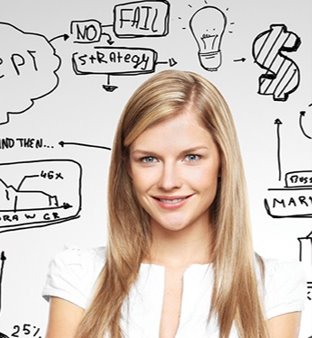 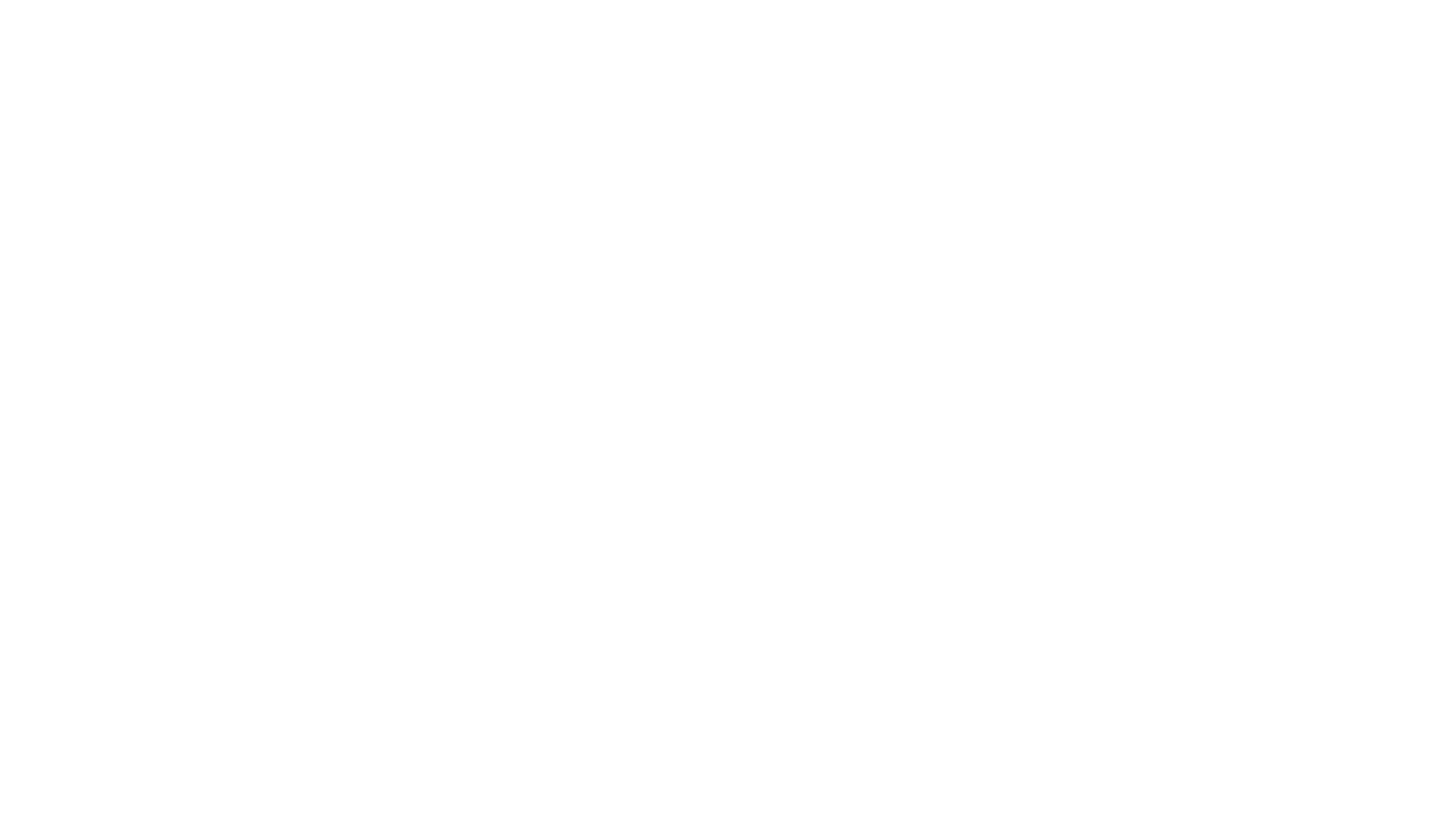 Zorg en Techniek dag 11
26 november 2018
Vandaag
Werken aan Prototype  
College communicatieve vaardigheden en feedback geven Jan Martens
      09.00-10.00 uur           1  tm 10 (rondje langs de velden)
      10.30-11.30  uur	11 tm 20 (rondje langs de velden)
VP/VZ Themabijeenkomst Zorg en techniek 3,  opdracht zie WIKI
Samenwerken met je projectteam gedurende de dag
Verzorgenden 13u voorlichting examen keuzedeel zorg en technologie
Marktmeesters, we zoeken er nog twee
Prototypes bouwen
Wat wil je werkend hebben?
Wat wil je gaan laten zien op de markt?
Haalbaarheid kwaliteit?
Hoe ga je het testen?
Kosten?
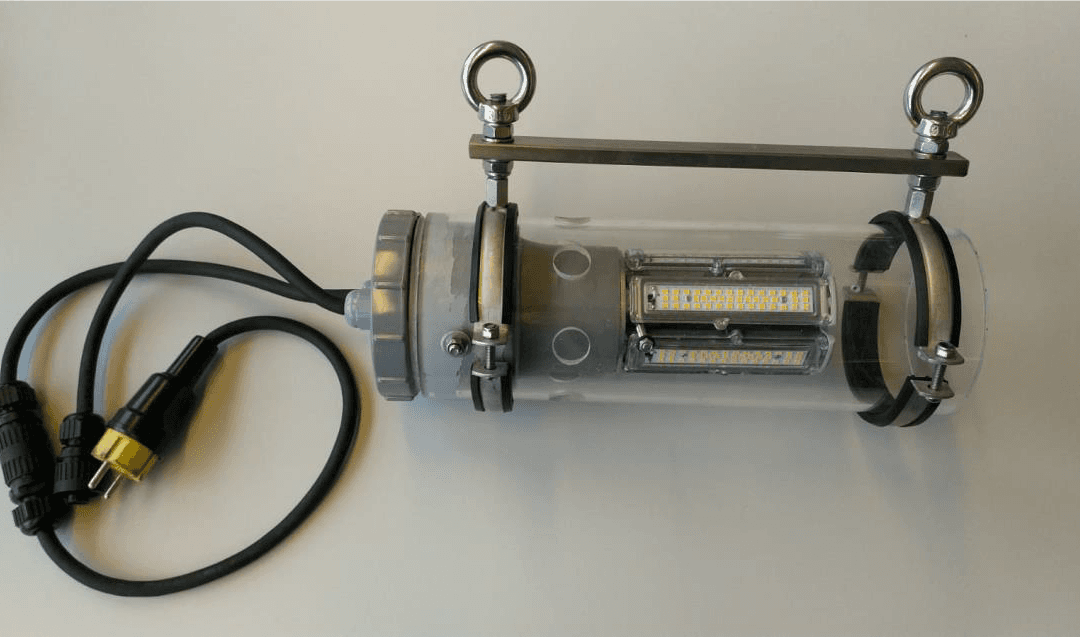 3 december
Marktmeesters, we zoeken er nog twee
Werken aan Prototype 
VP voorlichting pilot examen keuzedeel Zorginnovaties en technologie 
VP/VZ Themabijeenkomst 4 Stabiliseren verbeteren kwaliteit van leven zie WIKI
VP/VZ Voorbereiding op examen B1-K2-W1 Werkt aan eigen deskundigheid. Aanspreekpunt: HLG en FIA 13.00-14.30 uur.